CAMADA PRÉ - SAL
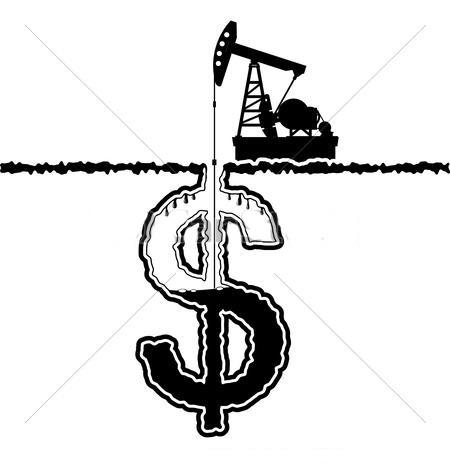 Por: Julio Taylor e Leonardo3º Ano noturno
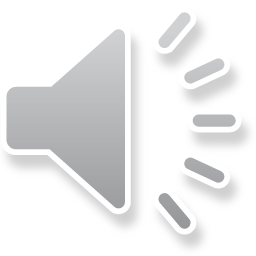 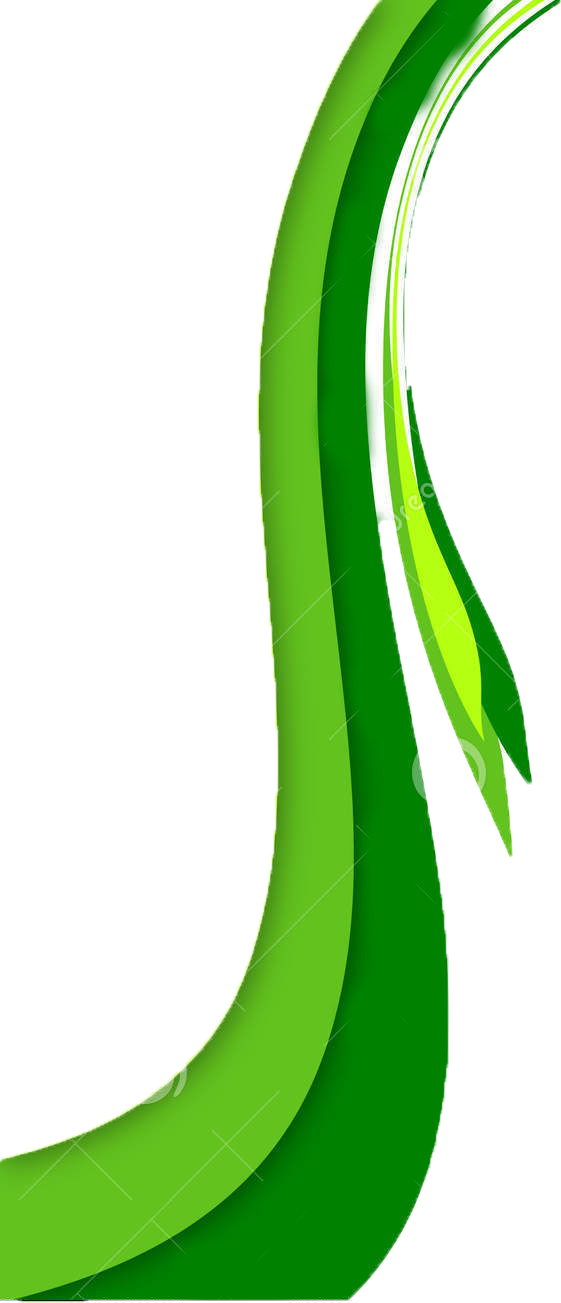 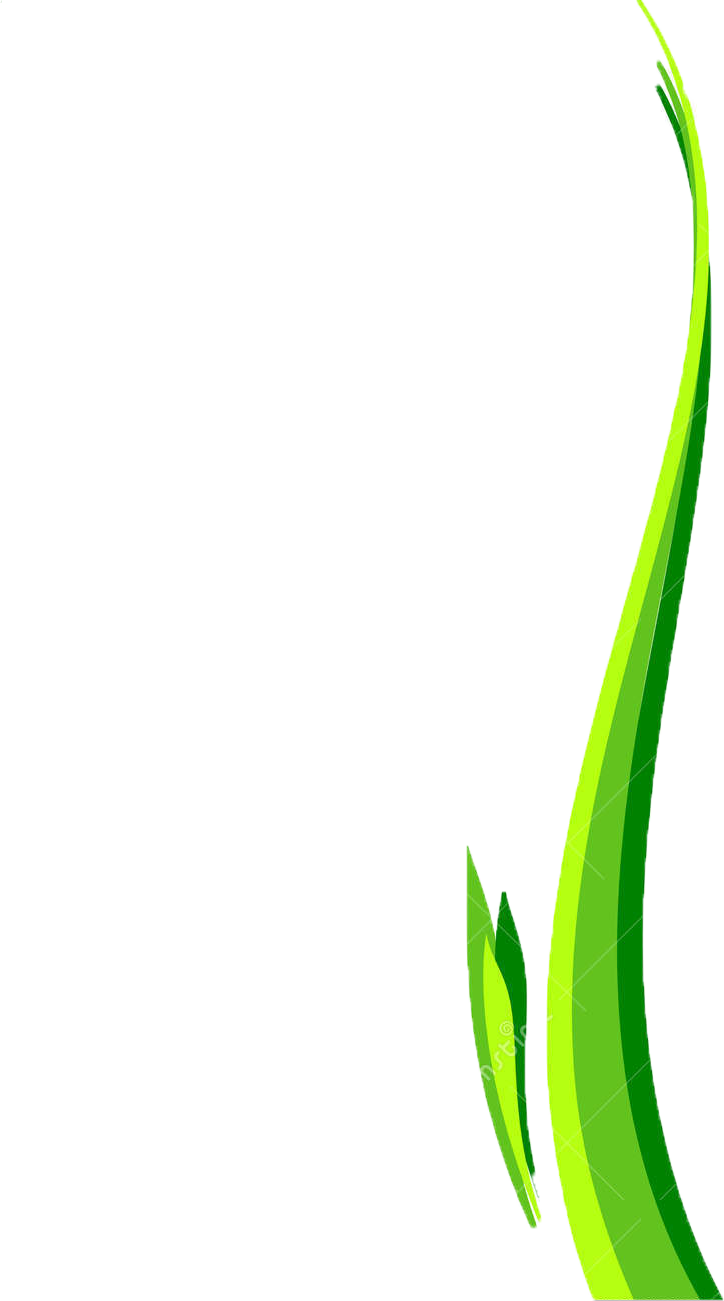 Com o slogan: “Pré-sal, patrimônio da união, riqueza do povo e futuro do Brasil”, o Governo Federal lança campanha para aumentar a extração de petróleo no Brasil em áreas oceânicas. Sobre o pré-sal, é correto afirmar:
Os poços petrolíferos no pré-sal foram descobertos por empresas que estavam extraindo sal em grandes profundidades e perceberam manchas de petróleo em algumas partes rochosas nas salinas submarinas; posteriormente, a Petrobrás avaliou a qualidade do petróleo dos poços e a viabilidade econômica para sua extração.
	O petróleo atualmente é um mineral bastante valorizado no mercado internacional, e todos os países exportadores desse mineral conseguiram elevado grau de desenvolvimento econômico e social bancados pelos petrodólares; não há perspectiva de diminuição do preço do barril de petróleo, considerando sua trajetória histórica e as pressões da OPEP, para manutenção do preço, sendo assim existe uma garantia de retorno dos investimentos para o Brasil com a exportação desse produto.
 	A extração de petróleo no mar é muito mais segura em relação aos riscos ambientais, o que a torna uma atividade comercial mais ambientalmente segura e socialmente justa para a nação; as possibilidades de vazamento são mínimas e o pré-sal funciona como um depurador dos resíduos em superfície, além de que as bacias petrolíferas do pré-sal estão sob o controle da Marinha Brasileira.
	A Petrobrás, por ser uma empresa estatal, defende os interesses do Estado brasileiro na exploração do petróleo; nesse sentido, o Governo encaminhou projeto de lei para tornar o pré-sal monopólio de exploração da Petrobrás. Atualmente, a extração de petróleo no pré-sal é feita através de uma associação da Petrobrás com empresas privadas internacionais sob a forma de partilha do volume extraído e não mais sob a forma de contrato de risco.
 	As bacias petrolíferas do pré-sal localizam-se numa extensa área oceânica nas direções dos estados de Santa Catarina, Paraná, São Paulo, Rio de Janeiro e Espírito Santo, a aproximadamente 300 km do litoral e numa profundidade de 5 a 7 km abaixo do leito do mar. Essa situação torna o empreendimento de alto custo e risco tanto do ponto de vista da logística de transporte quanto do tecnológico para extração do petróleo, exigindo maior capitalização de recursos por parte da Petrobrás.
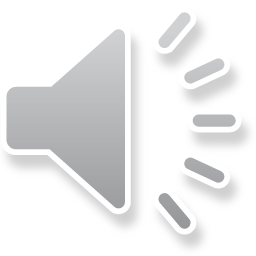 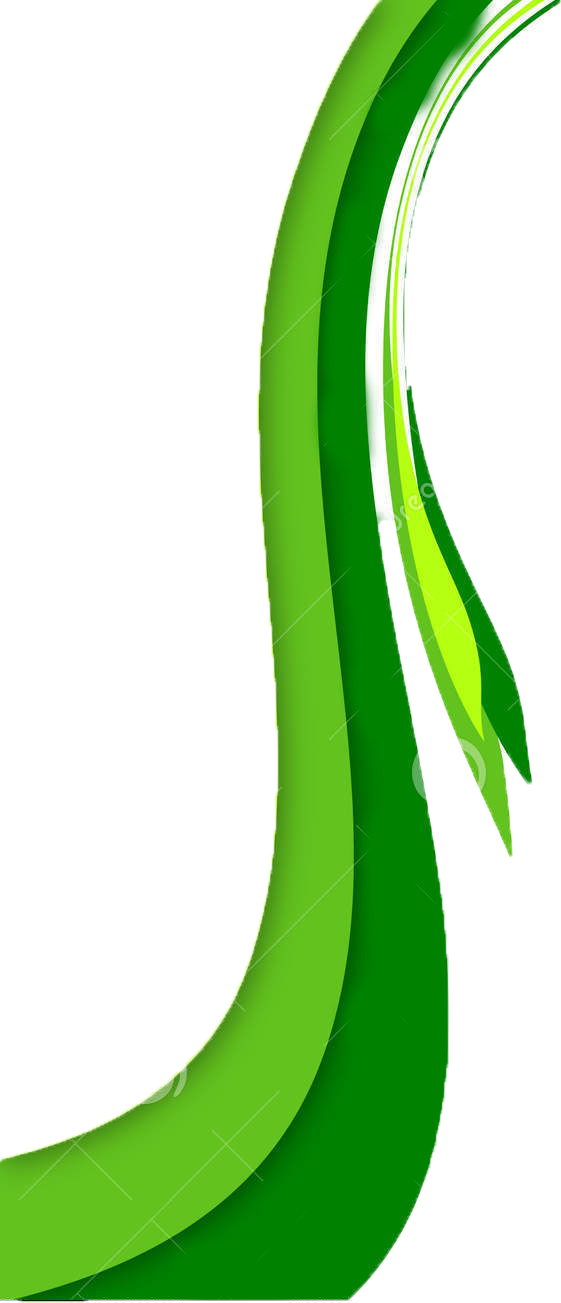 no brasil
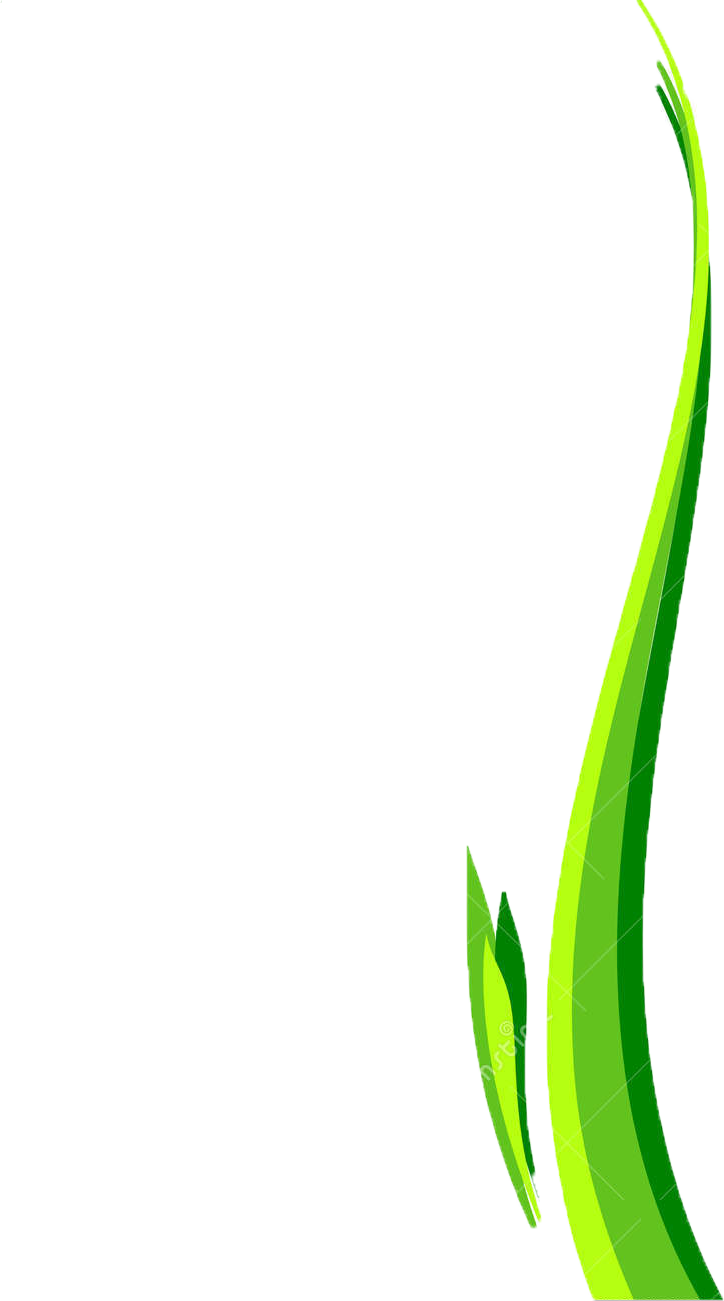 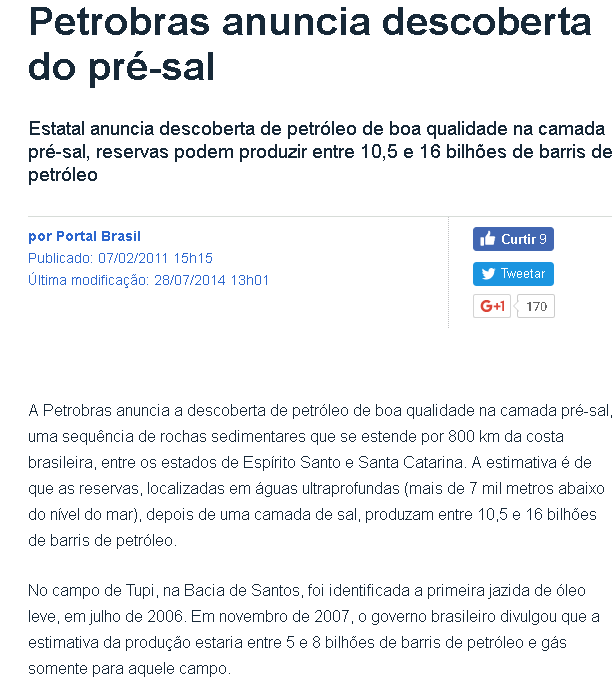 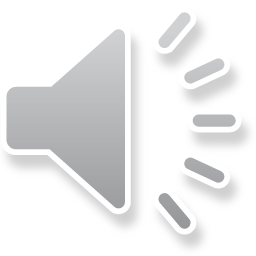 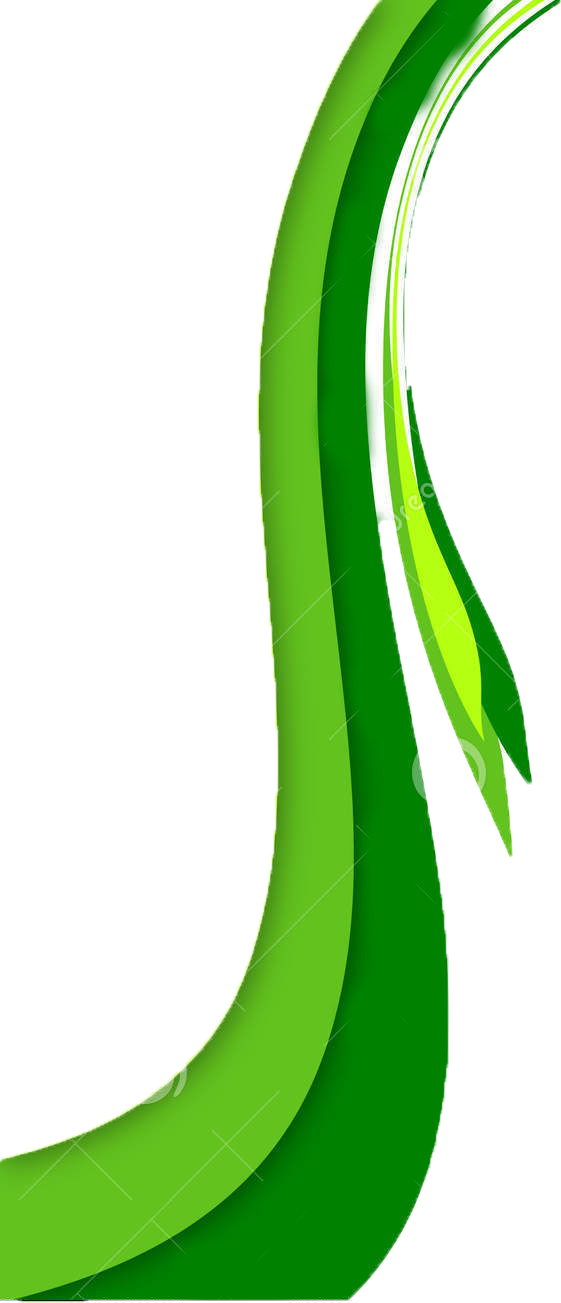 no brasil
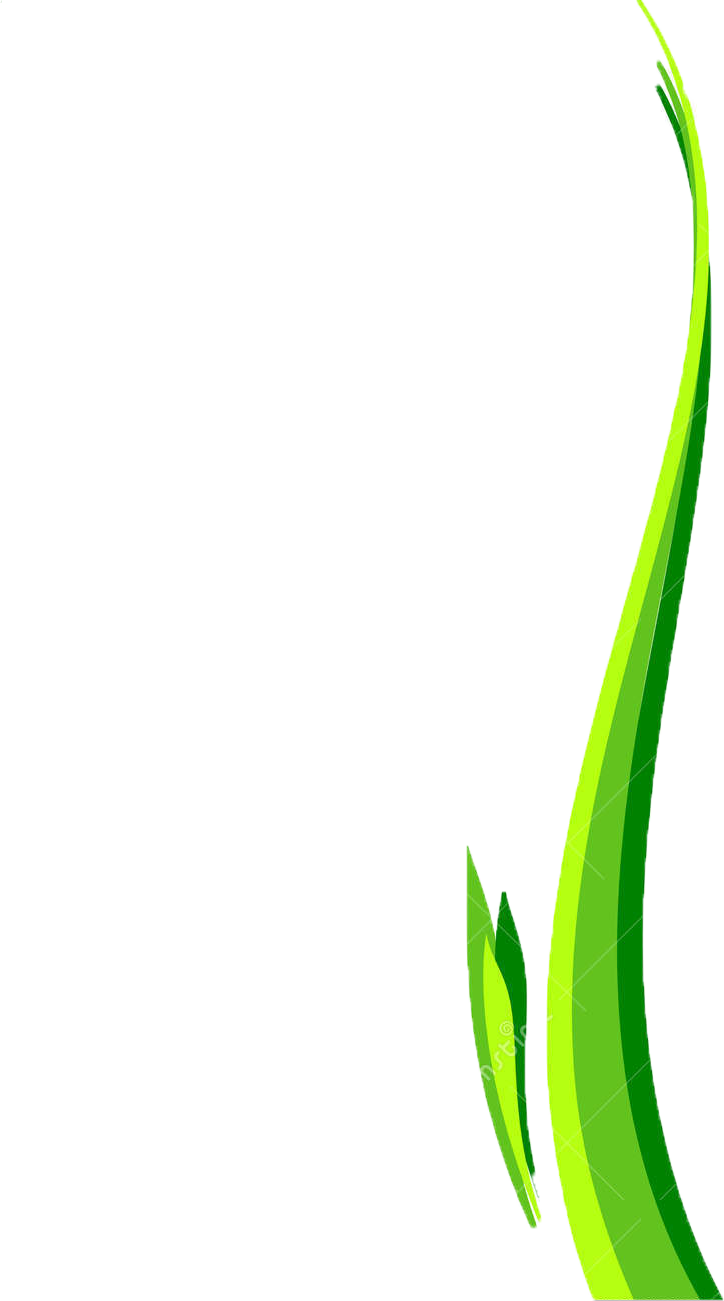 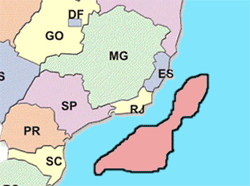 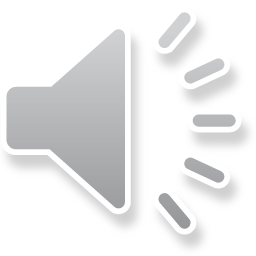 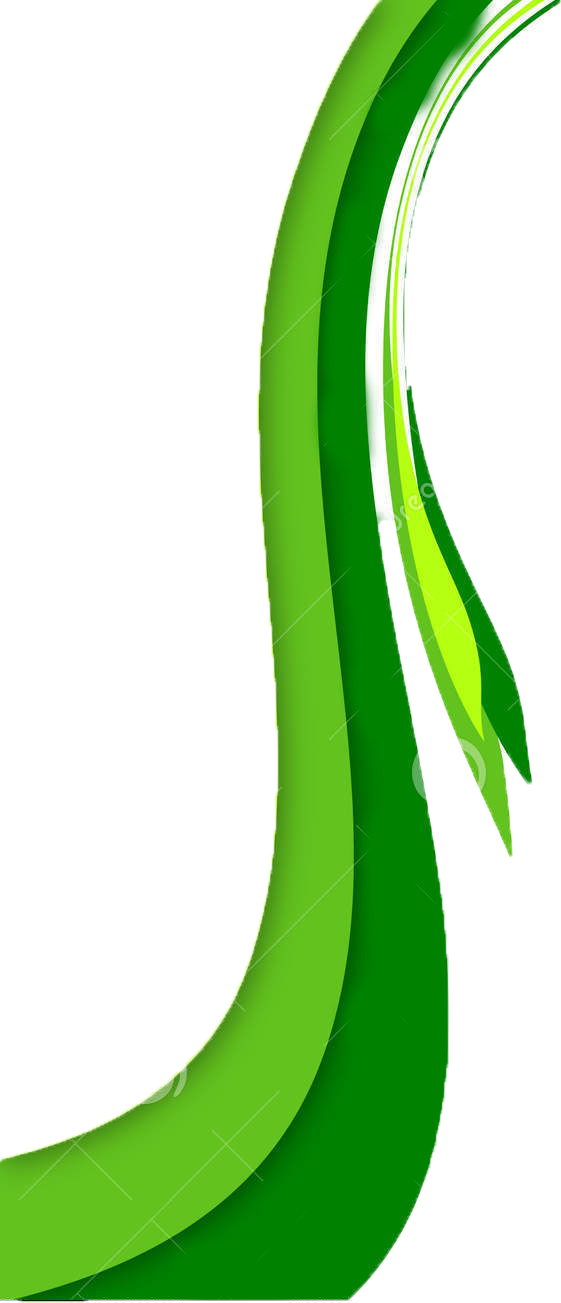 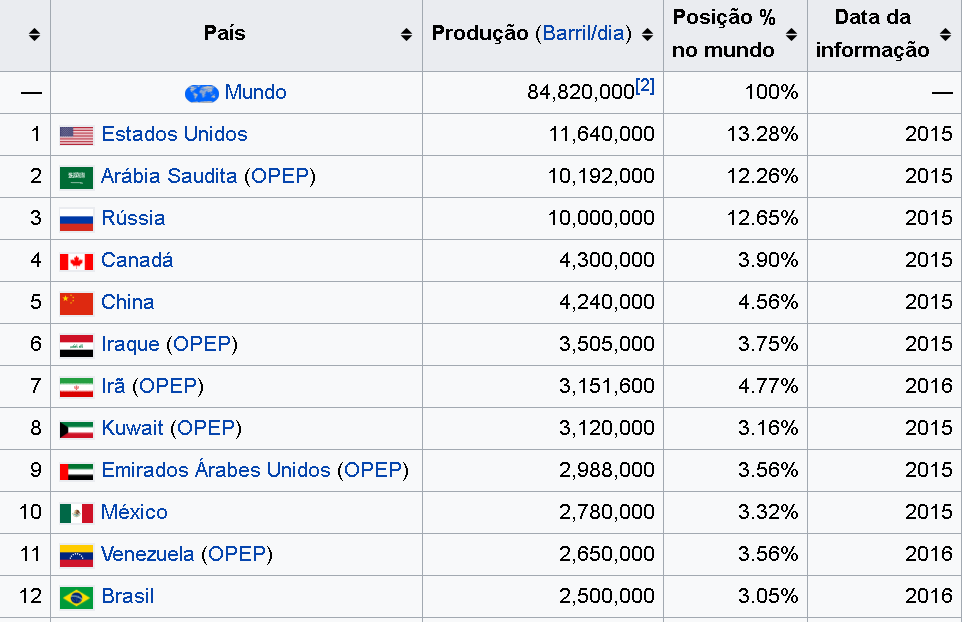 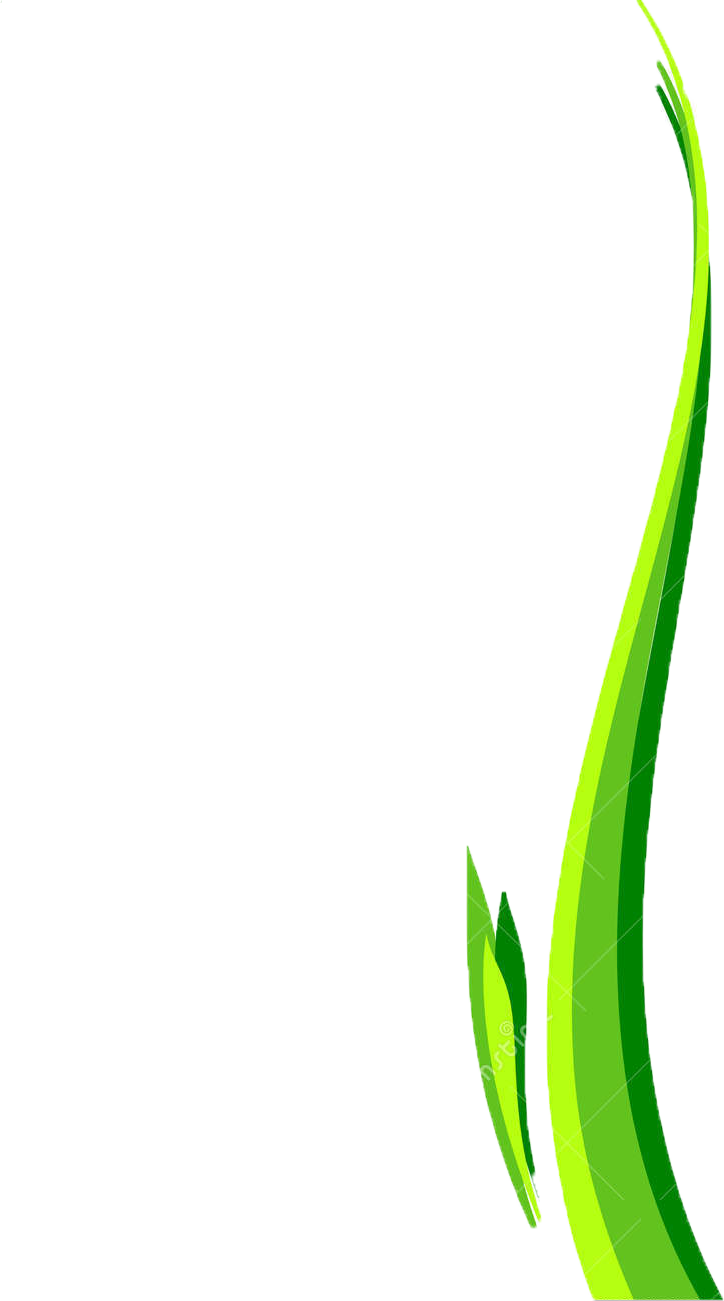 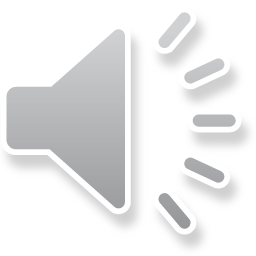 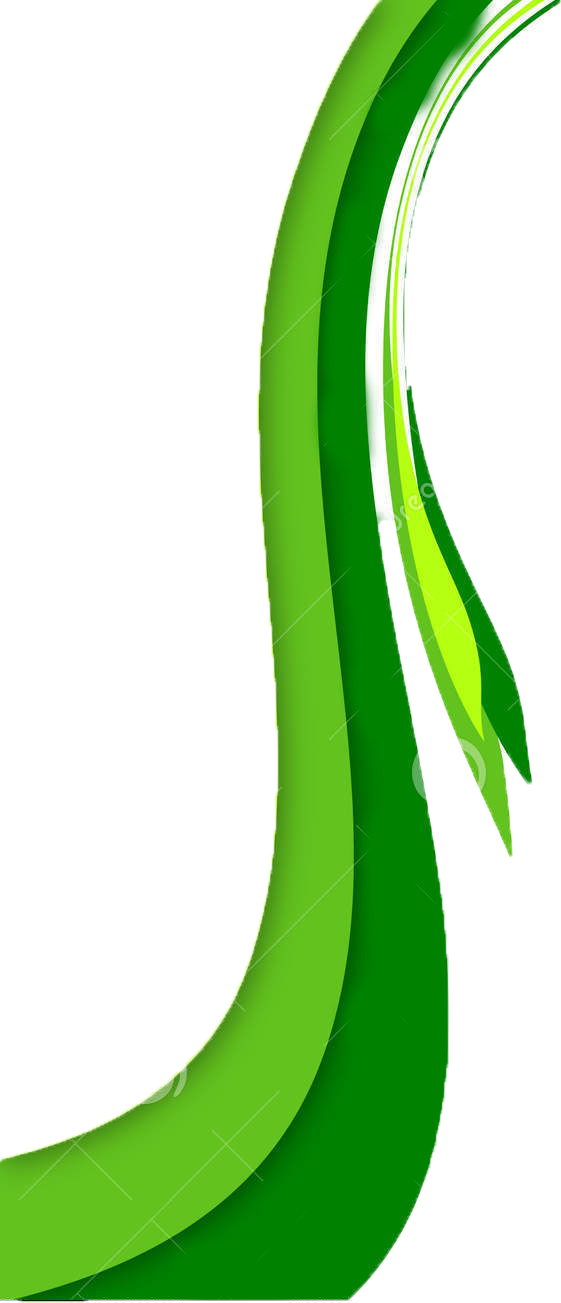 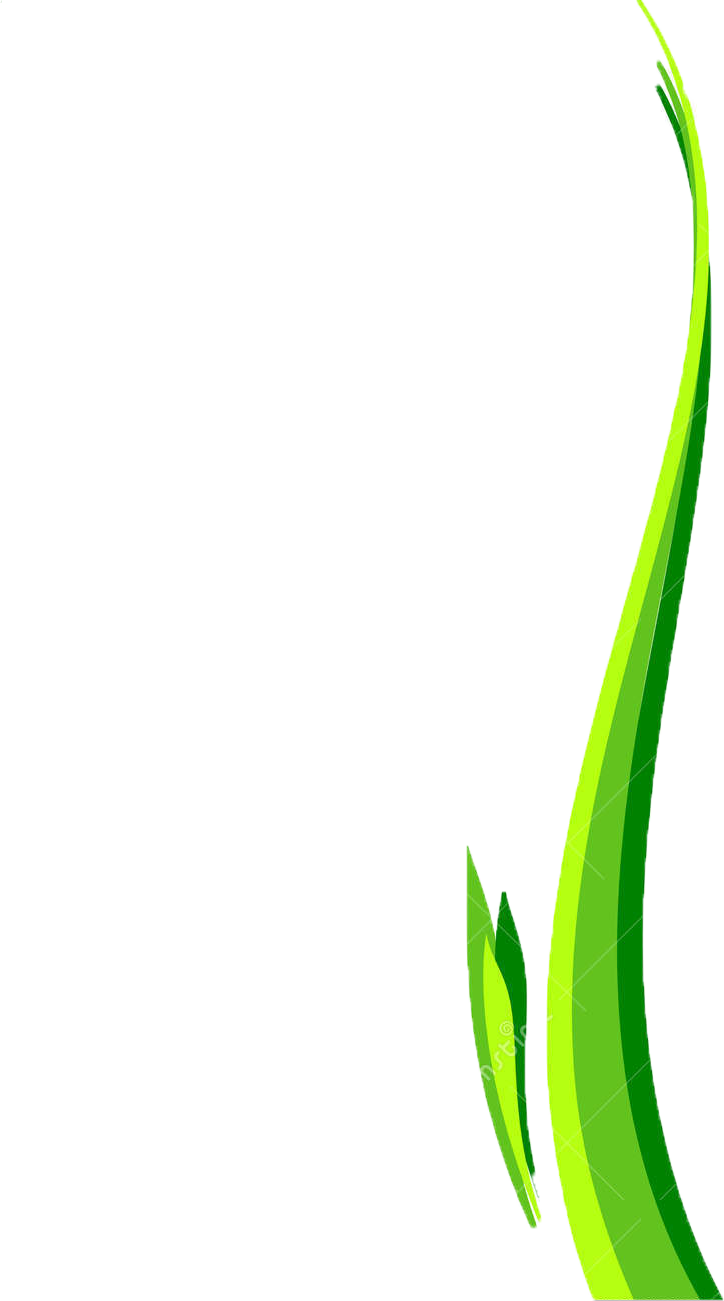 Obrigado!
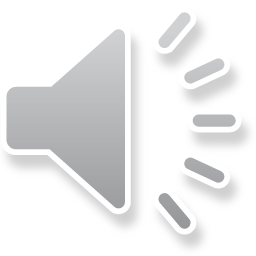